Pengenalan Adobe Flash “Memasukan Suara”
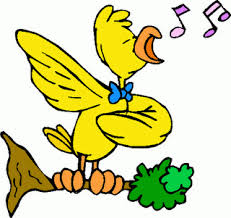 Noni Agustina
Prosedur
Menunjukkan video cara memasukan suara

 Meminta mahasiswa untuk membuat nomor
  1-10 di timeline

 Meminta mahasiswa untuk mereka suara
   mereka dengan menyebutkan 1-10
   dengan menggunakan bahasa Inggris

 Kemudian mahasiswa menyisipkan suara
   yang telah mereka rekam dan memainkan
   animasi tersebut
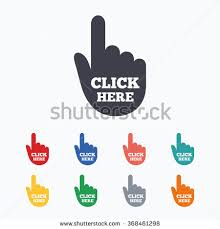 Video
DAFTAR PUSTAKA
Suhendi, Edi. 2009. Kreasi dengan adobe flash profesional. Bandung: Yrama Widya

Sudirman. E-Trik Flash MX 2004. Dasar-dasar animasi kartun flash. Maxicom